Behavioral Activation Integrated with Sexual Risk Reduction Counseling for High-Risk MSM with                                         Crystal Methamphetamine Dependence: An Initial Randomized Controlled Trial of Project IMPACTMatthew J. Mimiaga, David W. Pantalone, Katie B. Biello, Jaclyn M.W. Hughto, John Frank, Conall O’Cleirigh,                                       Sari L. Reisner, Arjee Restar, Christopher M. Santostefano, Kenneth H. Mayer, Steven A. Safren
BACKGROUND
Men who have sex with men (MSM) continue to be the largest risk group for incident HIV infections in the United States.

Domestically, crystal methamphetamine use is endemic to urban MSM and is highly associated with engaging in condomless anal sex (CAS) and HIV transmission.

Behavioral activation (BA) is an evidence-based approach for depression that involves identifying and participating in pleasurable, goal-directed activities. 

We hypothesized that BA will re-engage participants in pleasurable non-drug use activities that will serve as a natural reinforcement for functional behavior, improve depressed mood when not using by experiencing increases in pleasure and mastery, and decrease overall distress so that this group of MSM can benefit better from HIV risk reduction counseling.
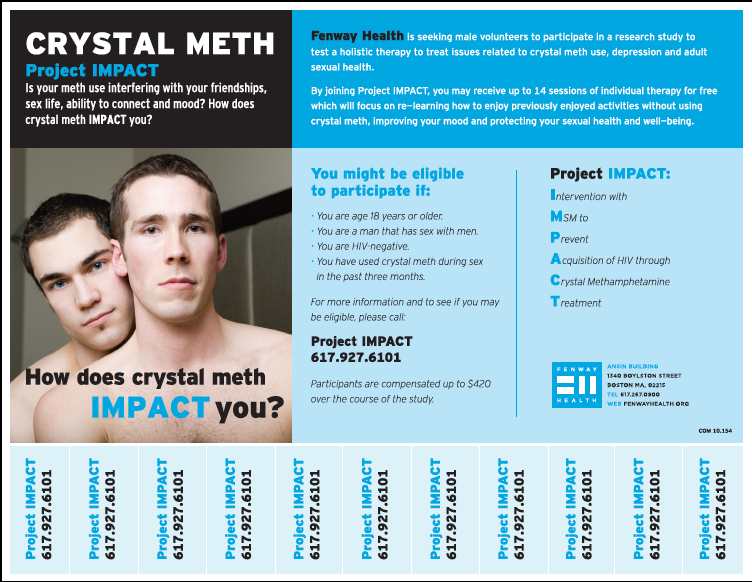 METHODS
Recruitment: Between January 2013 and January 2015 

Assessments: Baseline, 3-, and 6-months

Outcomes: 
(1) Number of distinct CAS acts with men who were HIV infected or whose HIV status they did not know, including in the context of crystal meth use.
(2) The longest period of non-use of crystal meth in the prior 90 days. 

Analysis: 
Tested intervention effects by specifying a Poisson distribution and log link. 
All analyses were conducted in SAS (version 9.4).
Study conditions
Funded by NIDA
R34DA031028, PI: Mimiaga 
K24DA040489, PI: Safren)
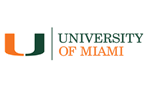 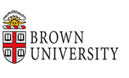 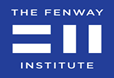 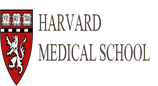 [Speaker Notes: One potential contributor to the challenge of existing treatments may be a lack of attention to replacement activities or the role of depressed mood.]
RESULTS
Study and Participant Flow: Screening, Enrollment, Randomization, and Follow-Up Assessment Visits
Socio-demographic Variables
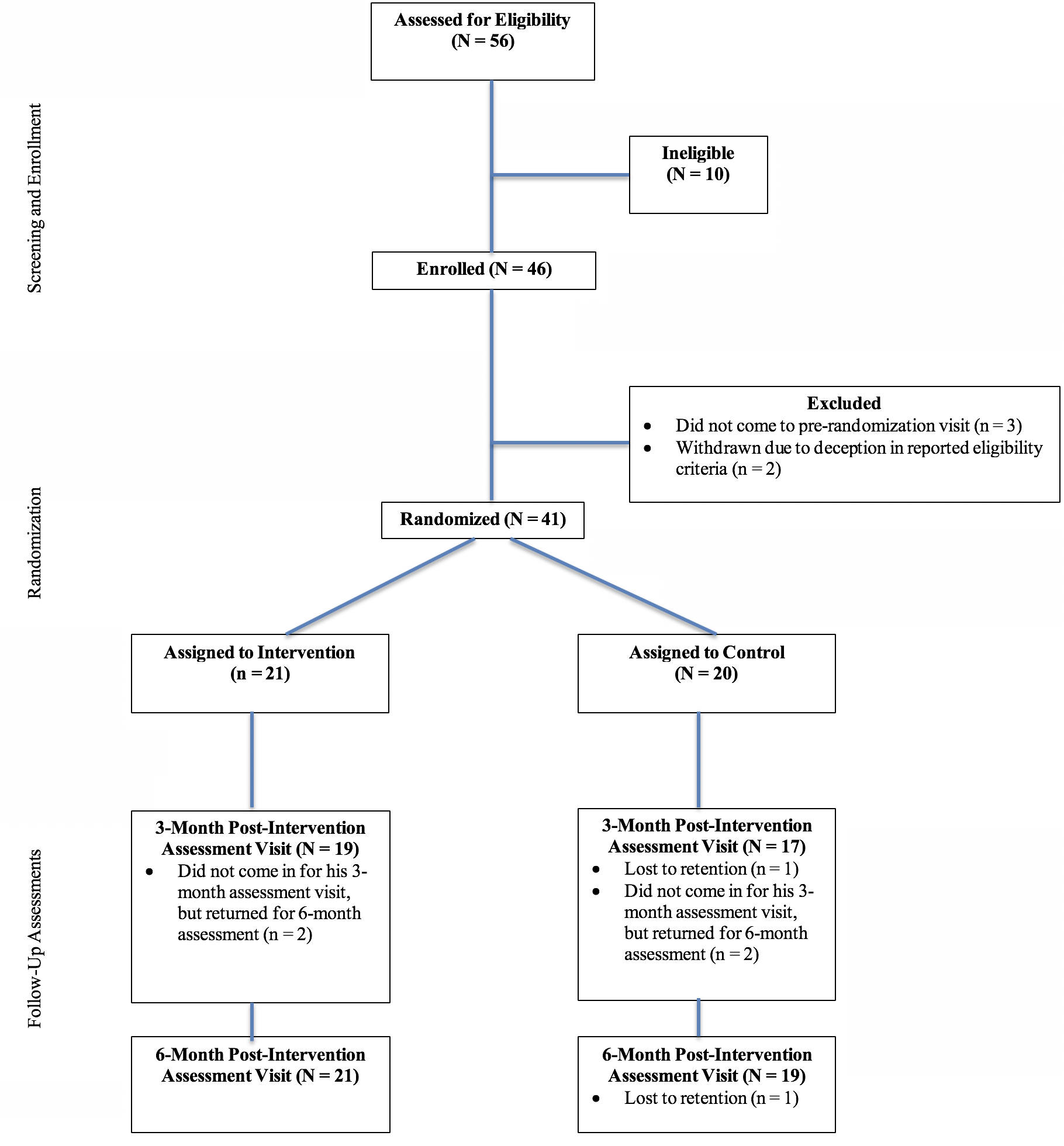 Sample: 46 HIV uninfected MSM at sexual risk of acquiring HIV who met DSM-IV criteria for crystal methamphetamine dependence.

Randomized: 41 MSM: 21 assigned to the IMPACT intervention and 20 assigned to a standard of care (SOC) control
RESULTS
Number of times CAS with partner who was HIV serodiscordant or status unknown
Retention of Study Participants for Follow-Up Assessments (N = 41) 
and Number of Completed Intervention Sessions (n = 21)
SOC
4.5 (0.5)
Mean (SE)
IMPACT
3.2 (0.4)
SOC
2.8 (0.4)
IMPACT
1.1 (0.2)
3 month assessment		  6 month assessment			
p-value = 0.035		  p-value <0.0001
Number of times CAS with partner who was HIV serodiscordant or status unknown while using meth
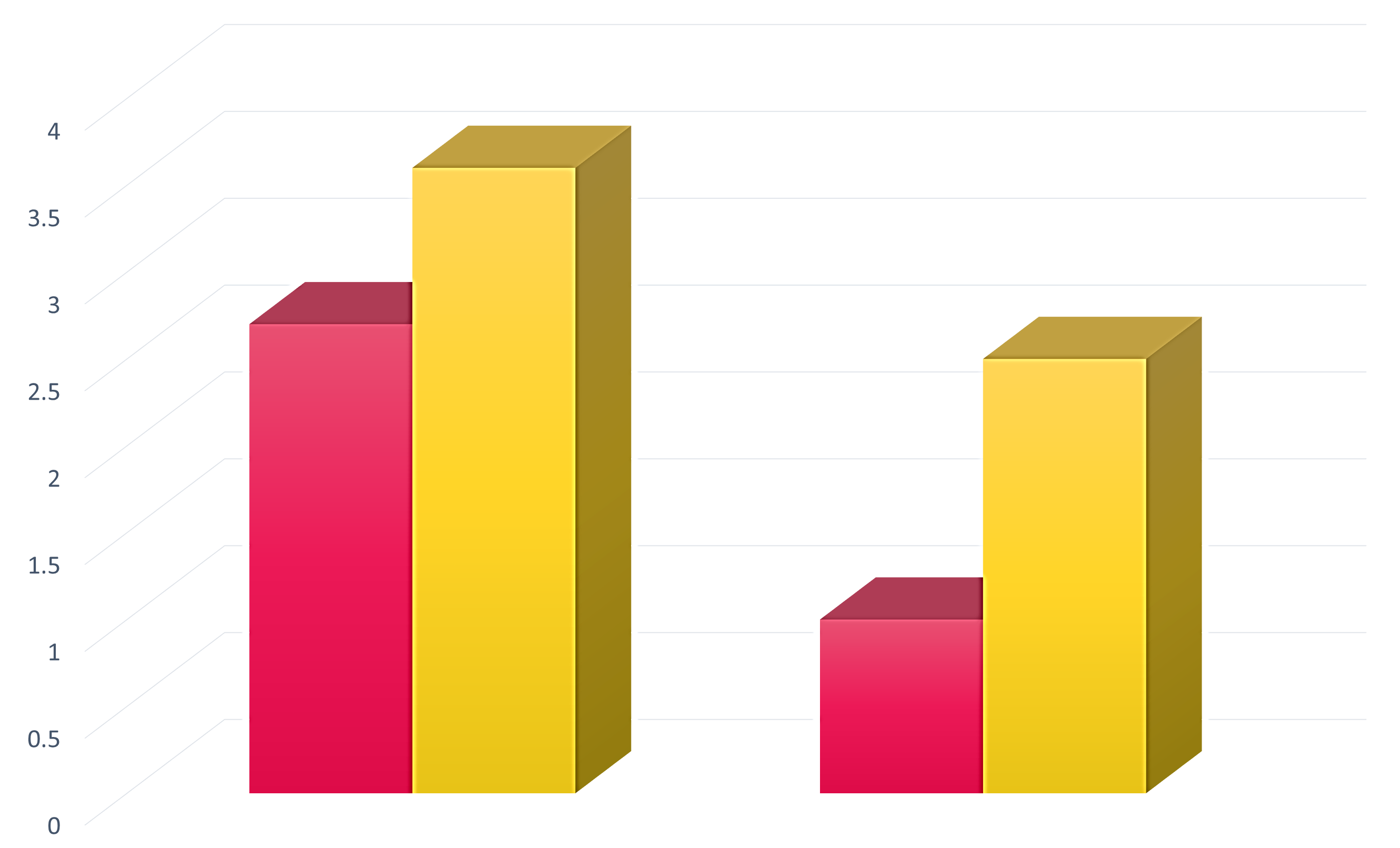 Mean (SE)
SOC
3.6 (0.5)
IMPACT
2.7 (0.4)
SOC
2.5 (0.4)
*Participant retention at the 6-month follow-up assessment visit was 98%
**Overall completion of intervention sessions was 93%
IMPACT
1.0 (0.2)
Longest period of no meth use, past 90 days
3 month assessment		  6 month assessment			
p-value = 0.104		  p-value <0.0001
DISCUSSION
IMPACT
50.1 (1.5)

39.0 (1.4)
Mean (SE)
40.6 (1.5)
38.5 (1.5)
Findings are encouraging and provide evidence of feasibility (98% retention) and acceptability (93% of counseling sessions attended and all participants rated the intervention as “acceptable” or “very acceptable”).

Initial efficacy for reducing sexual risk for HIV and crystal methamphetamine use among high-risk MSM.

BA techniques can be easily taught to lay-level counselors; this project has value as an easily disseminable, potentially cost-saving approach for use in a wide range of settings.

Future testing in a fully-powered efficacy trial is warranted and currently underway.
SOC
3 month assessment		6 month assessment			
p-value = 0.315		p-value <0.0001
IMPACT
3.2 (0.4)